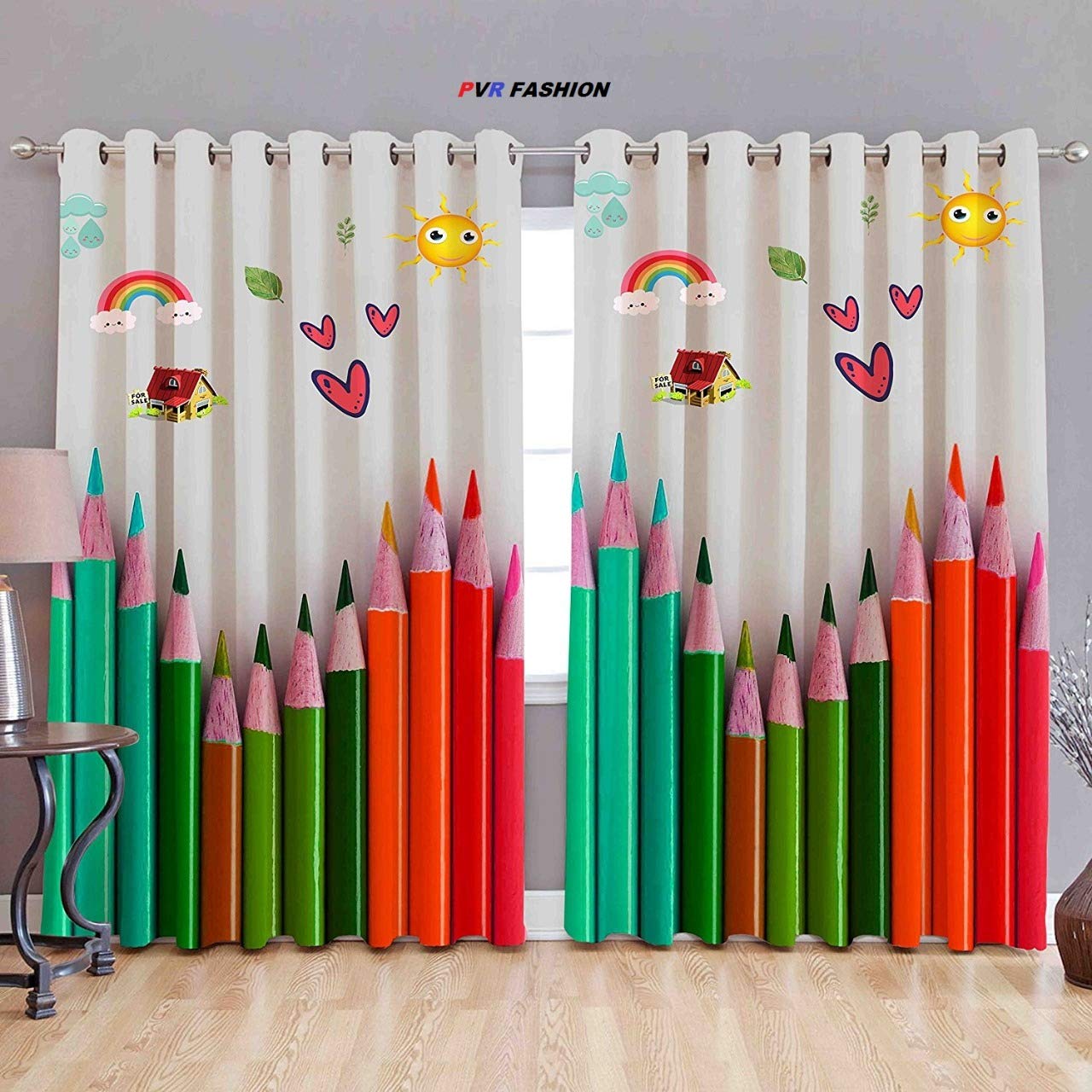 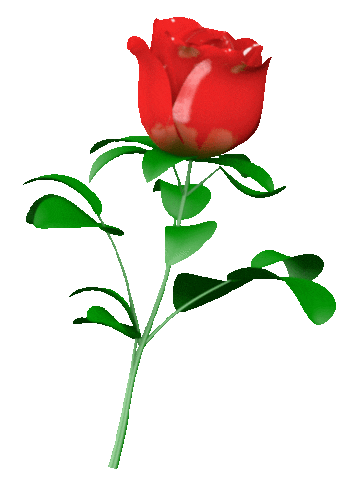 Welcome to my class.
Identity
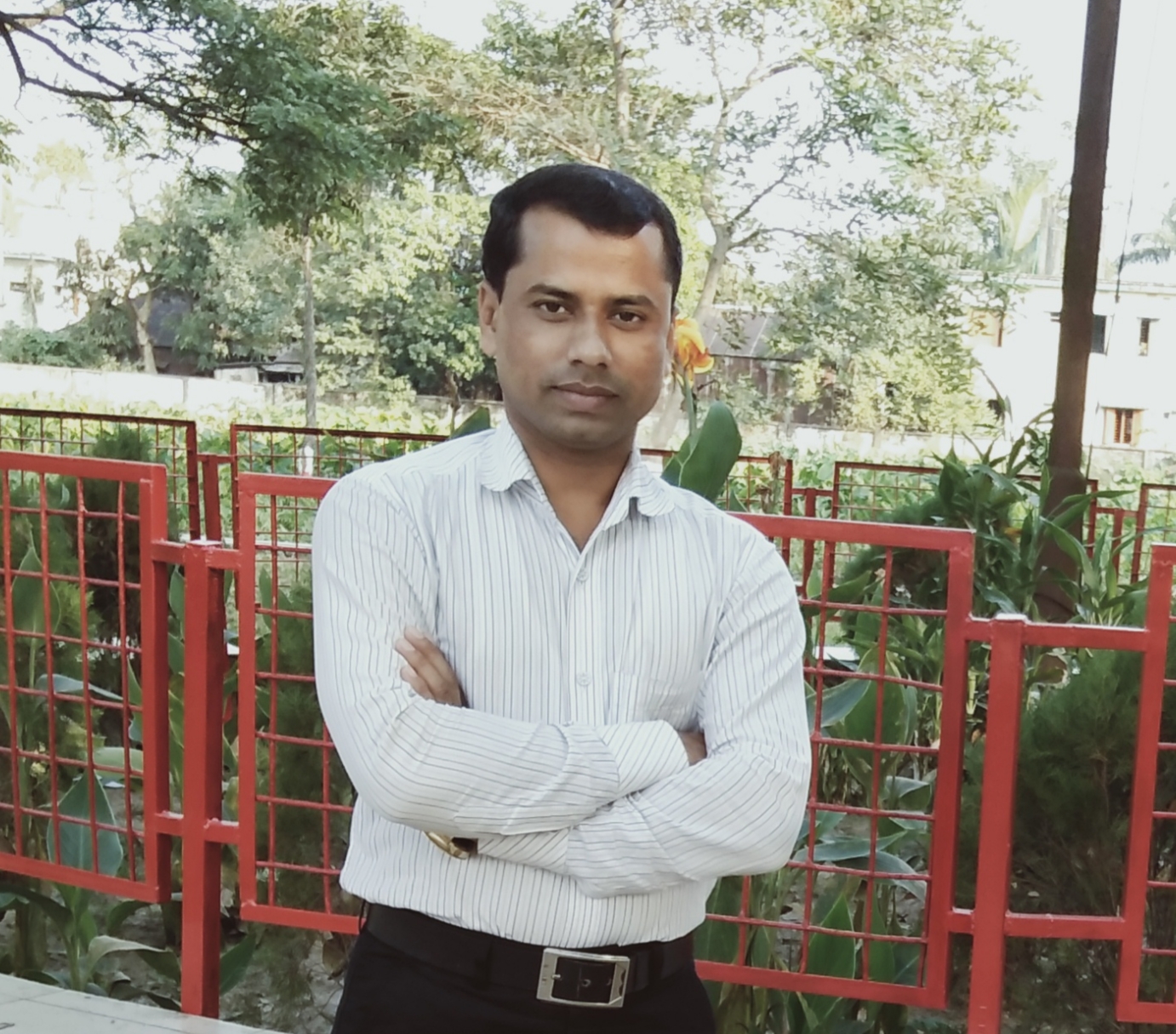 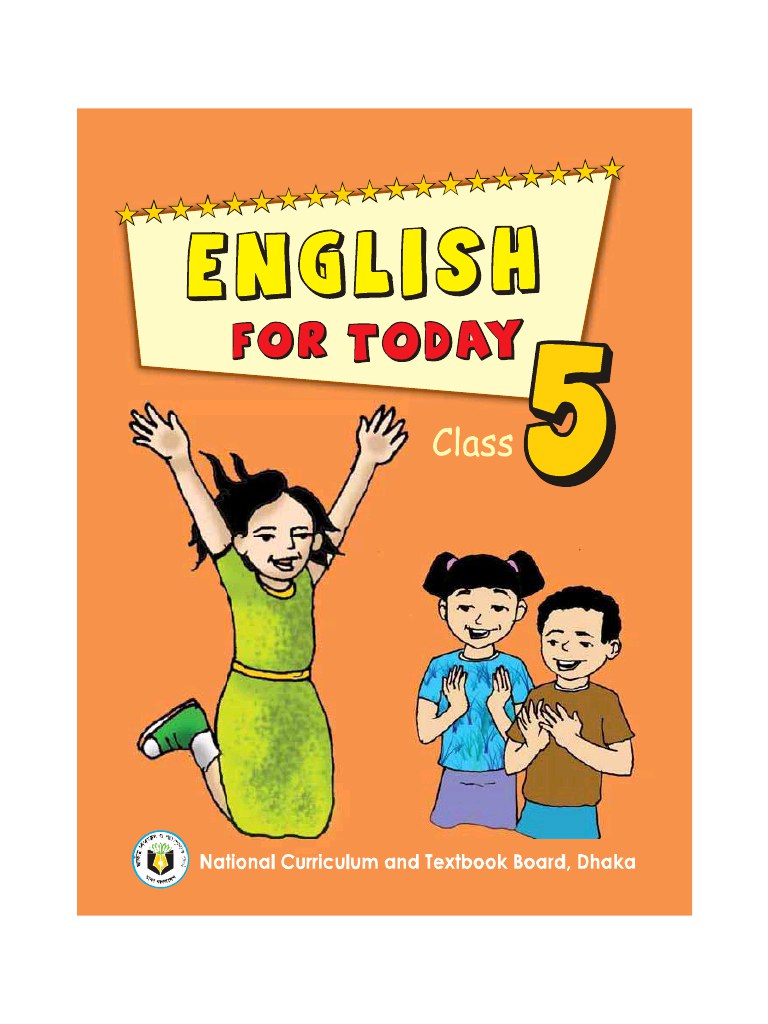 EFT
Class:5
Unit:19
Activity: A (P:1)
Khalidur Rahman Manik
Assistant Teacher
Khasgaon GPS
Chhatak Sunamganj.
Good morning dear students.
How are you today?
Let’s sing the good morning song
            together with clap.
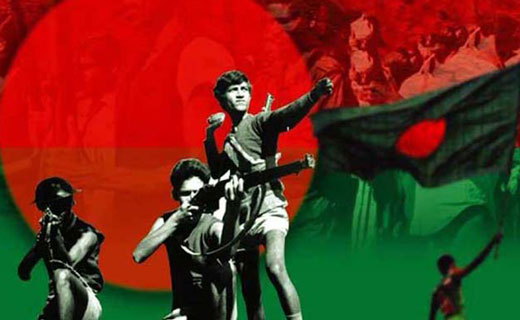 Look at the pictures.
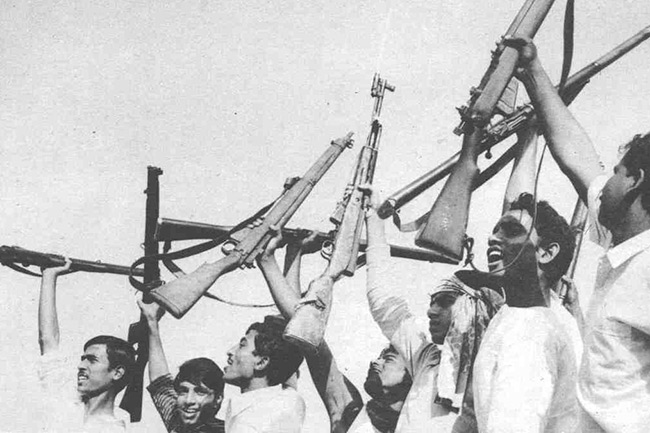 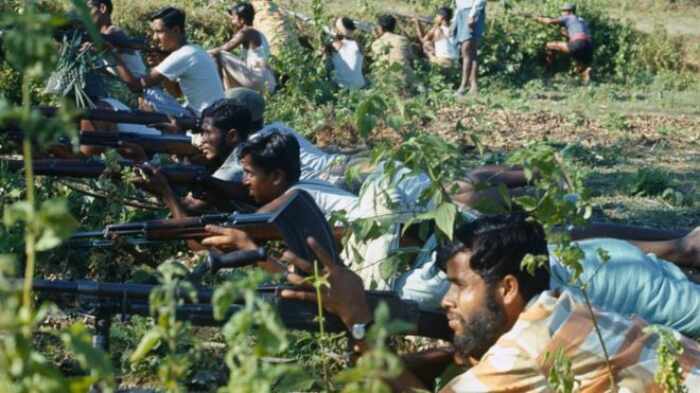 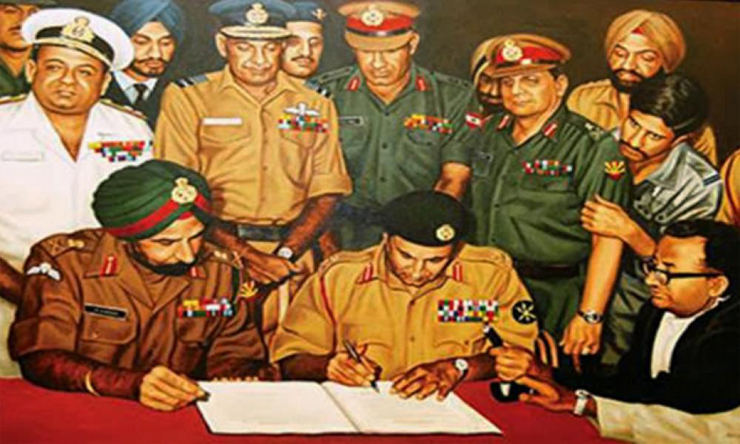 What are the pictures about?
The pictures are about our Liberation War.
Can you guess about our today’s lesson?
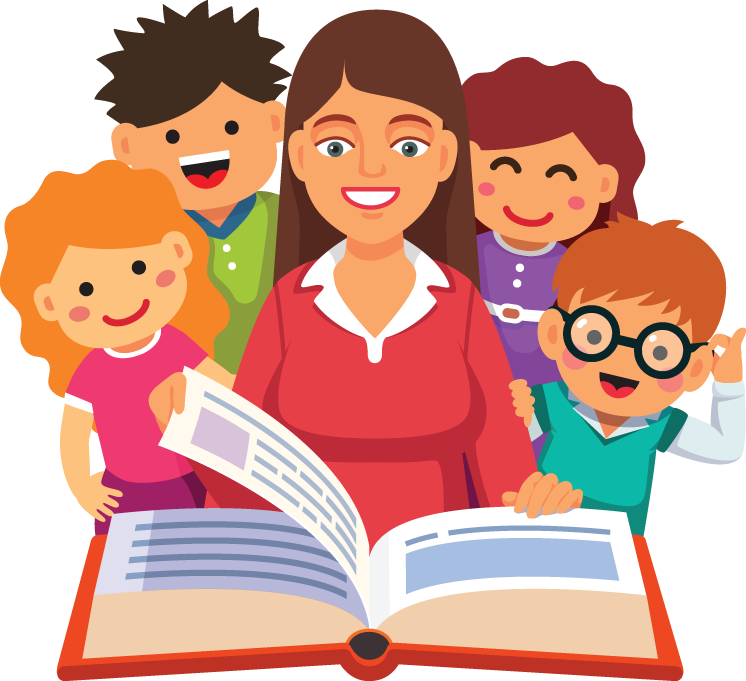 Our today’s lesson is…
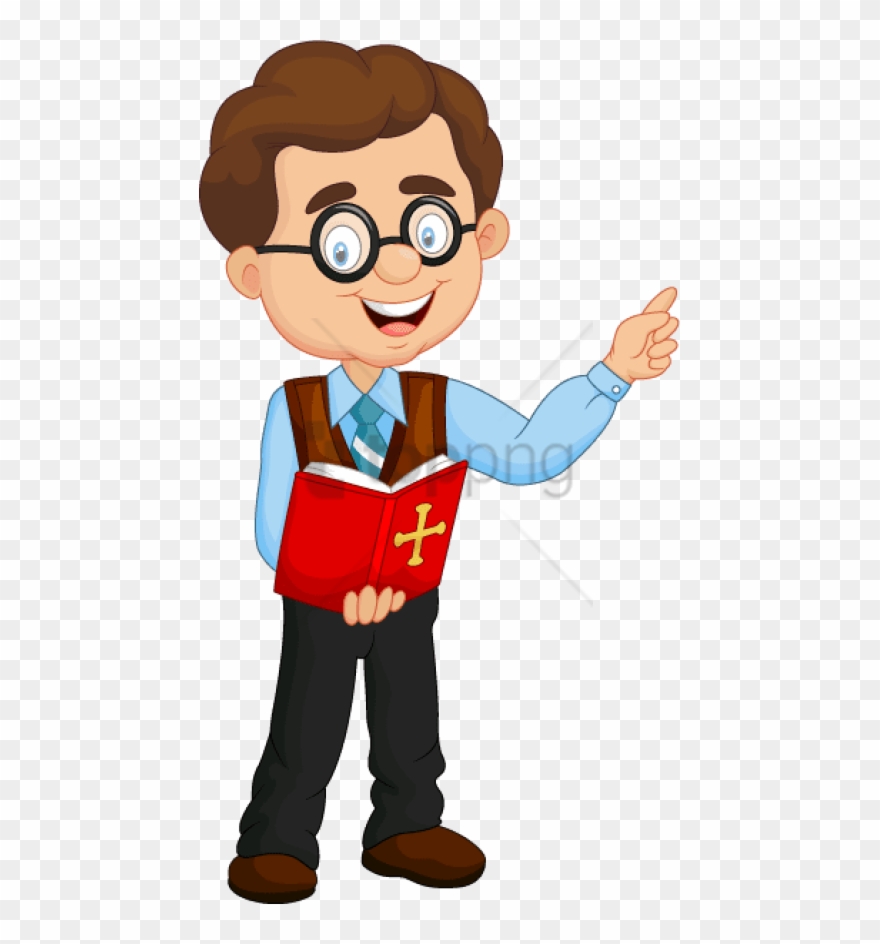 A visit to the Liberation War Museum.
Learning outcomes.
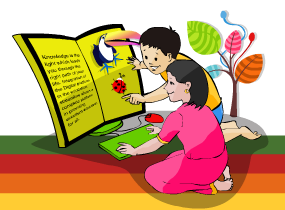 Students will be  able to…
understand and enjoy simple stories;
say words, phrases and sentences with
         proper sounds and stress;
read words, phrases and sentences in the text
     with proper pronunciation, stress and intonation.
Look at the pictures and say.
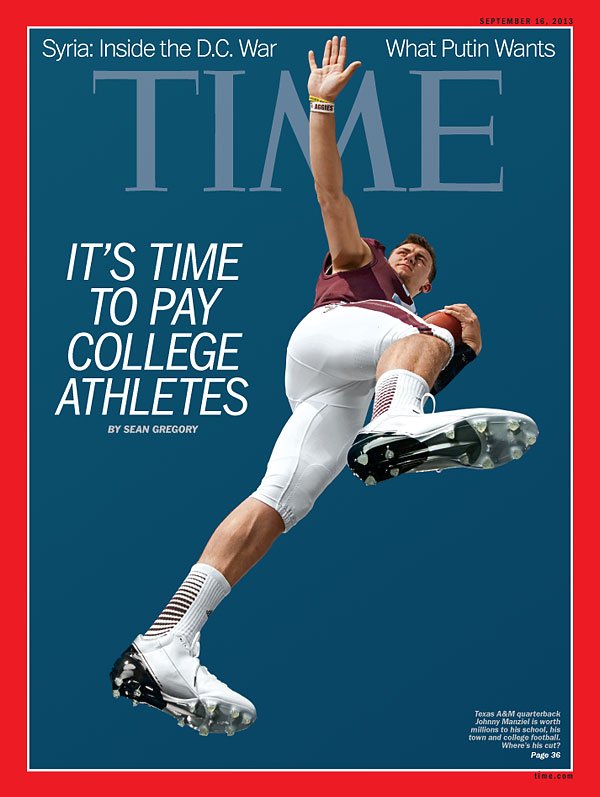 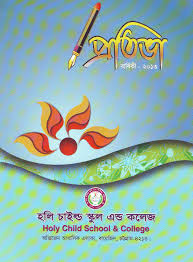 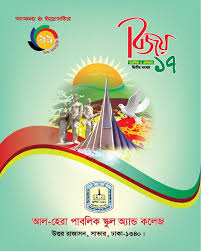 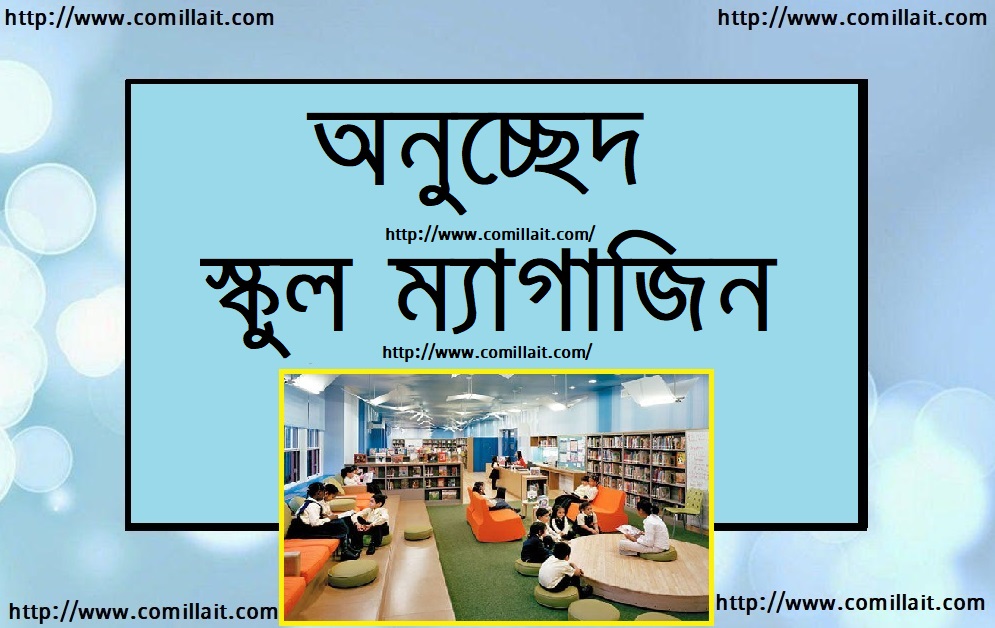 Magazine is a kind of large thin book which
is published every week, month or year.
What do you see in these pictures?
Some Magazines.
Do you know, what is Magazine?
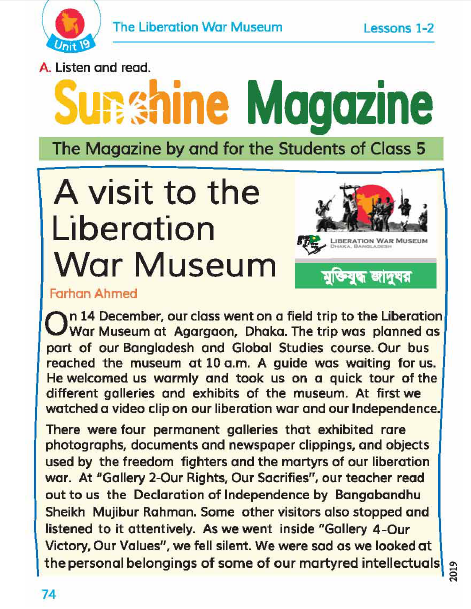 Our today’s lesson is from
a School Magazine. It’s
name is Sunshine Magazine.
It’s by and for the class 5
students.
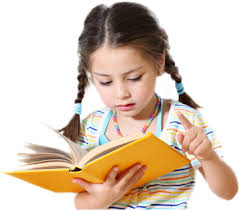 Individual Work
Answer the following questions.
What does Liberation War mean?
মুক্তিযুদ্ধ যাদুঘর।
The fight for Independence.
Can you tell what The Liberation War Museum
        is called in Bangla?
Look at the pictures.
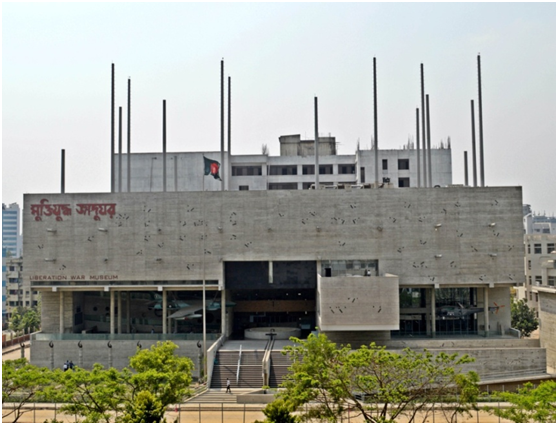 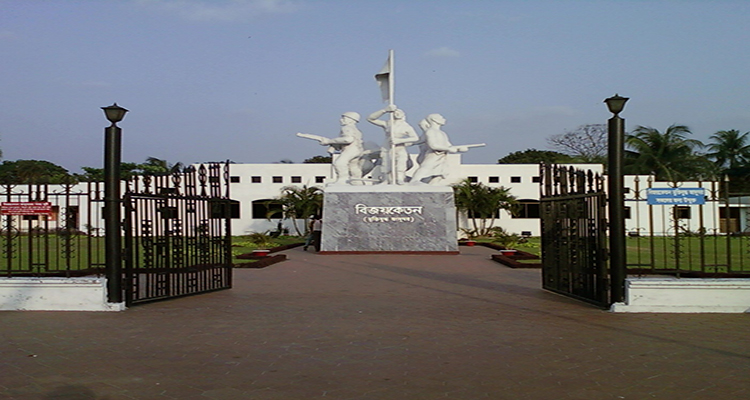 Liberation War Museum. Segunbagicha, Dhaka.
What do you see in these pictures?
Listen to the audio of this text.
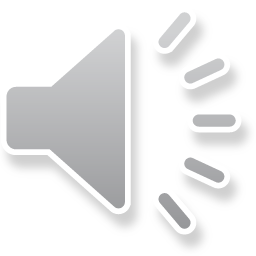 Listen to the audio again and repeat after it.
Teacher’s loud reading.
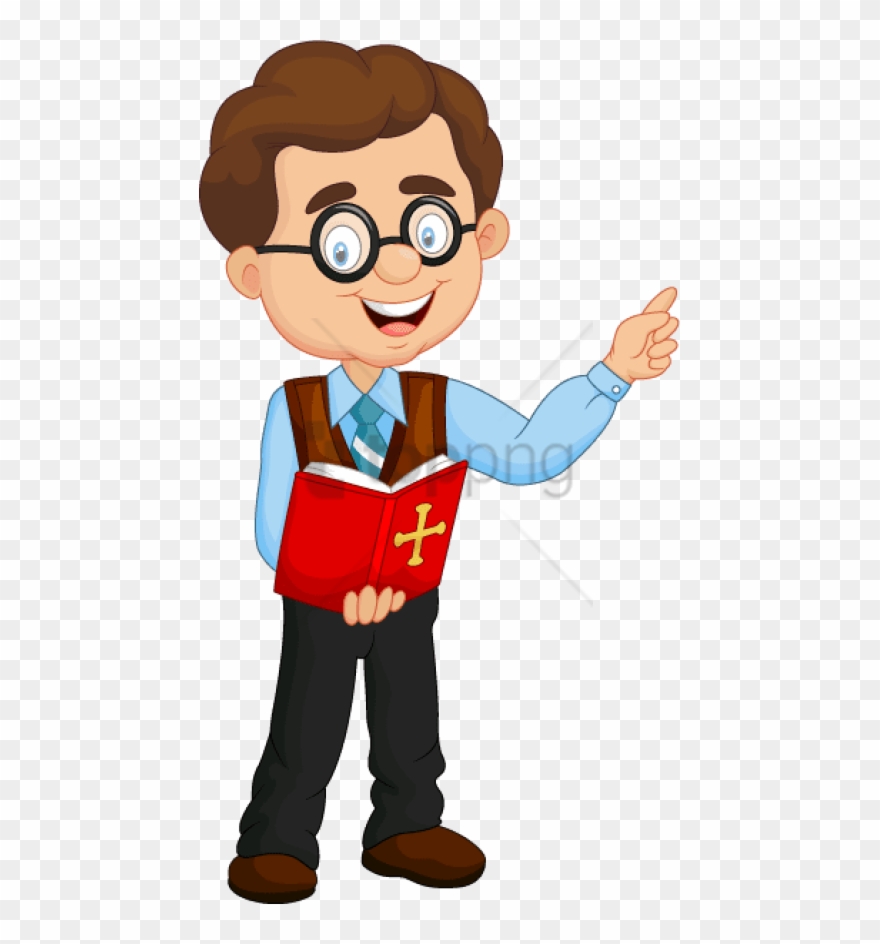 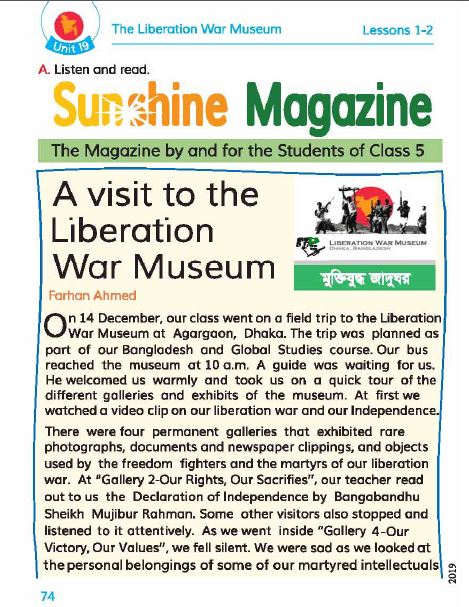 Open at page
74 and repeat
after me.
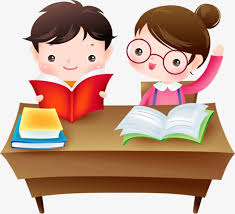 Pair Work
Find out new words from the text and then make sentences.
liberation
independence
Our Liberation War took place in 1971.
I invite you warmly.
cordially
warmly
trip
Our last tour was to Srimangal.
tour
various
different
We visited different book stalls.
gallery
There were 6 galleries.
hall
He exhibited his paintings.
exhibit
show
Students’ silent reading
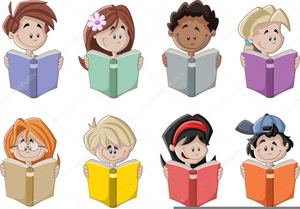 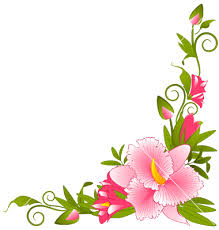 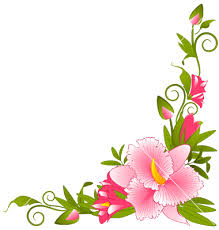 Read the text silently
Group Work
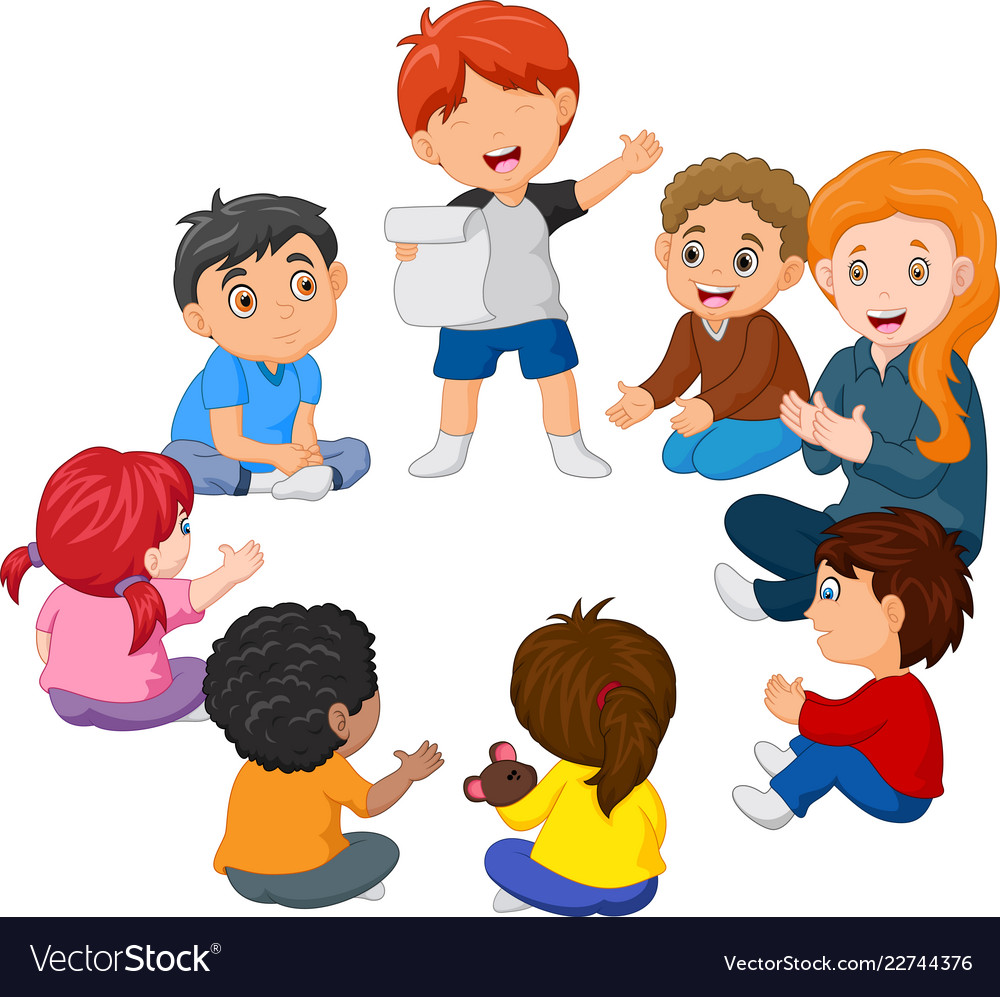 Read the text in groups by turns with proper
                            sounds and stress.
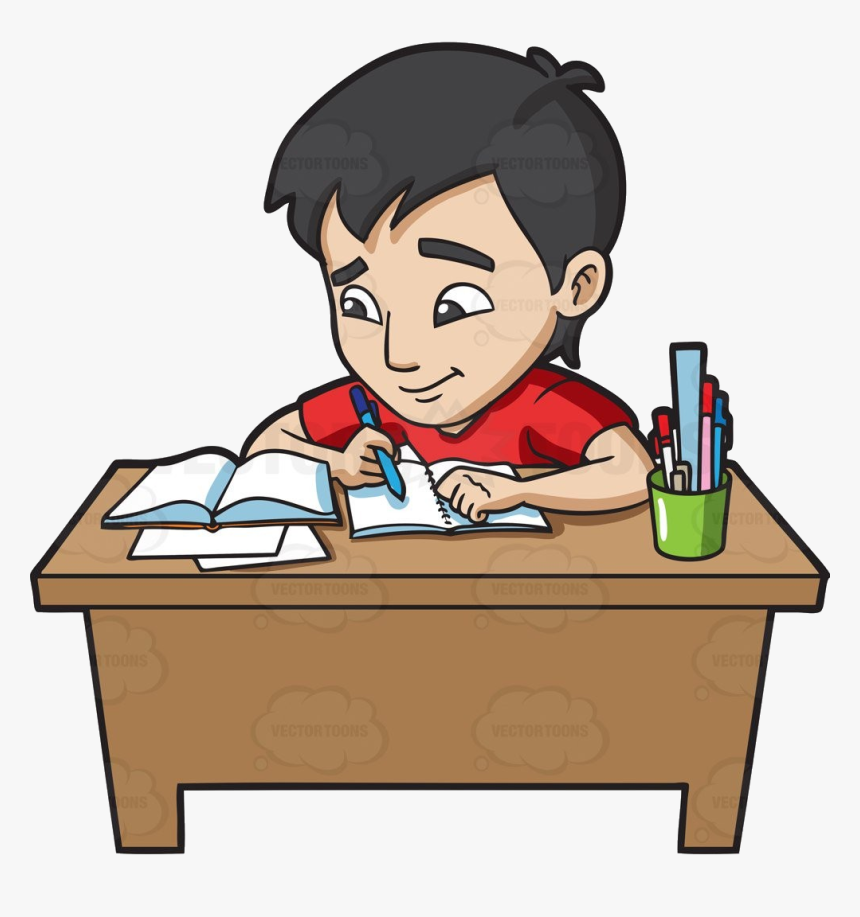 Evaluation
Write the answers in your note books.
When did the students go to the tour?
Where is the Liberation War Museum situated?
Who was waiting for the students?
Homework
Rearrange the following words to make meaningful sentences.
went/ / class / our / trip / on / a / field
us / waiting / a / was / guide / for
welcomed / he / us
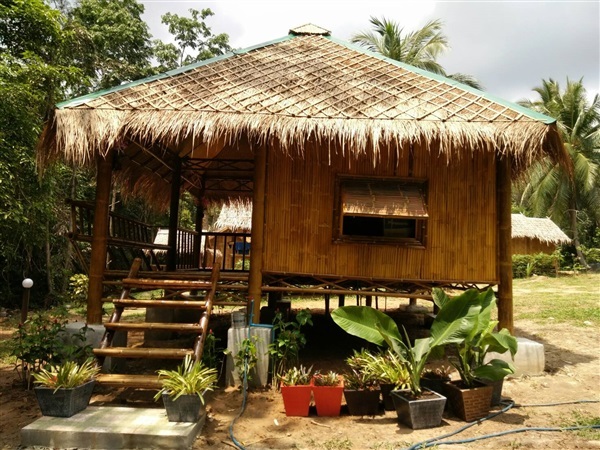 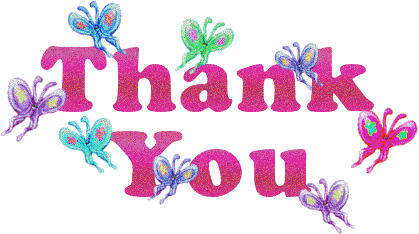